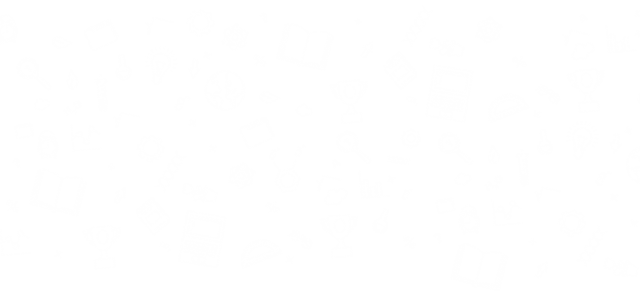 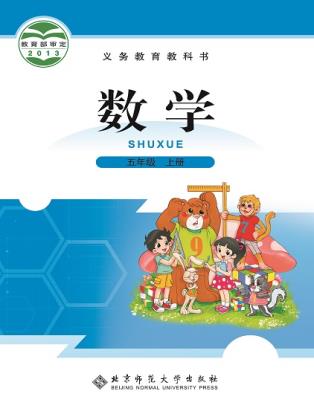 第五单元 · 分数的意义
分数与除法
WWW.PPT818.COM
复 习 旧 知
假分数与带分数
大家知道假分数和带分数之间该如何互化吗？
这节课就让我们一起来学习吧！
探 究 新 知
把1块蛋糕平均分给2个小朋友，每人可以分到几块蛋糕？如果把7块蛋糕
平均分给3个小朋友呢？
1块蛋糕平均分给2个人，每人分到   块，所以1÷2＝     。
可以用除法计算，1÷2，7÷3，分别等于多少呢？
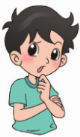 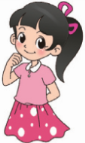 7块蛋糕平均分给3个人，每人分到    块，所以7÷3＝     。
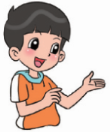 你发现分数与除法有什么关系？与同伴说一说。你能用字母表示分数与除法之间的关系吗？
被除数
被除数÷除数＝ ————（除数不为0）
除数
a
a÷b＝—（b≠0）
b
分数与除法的联系和区别
举例说一说，假分数和带分数如何进行互化。
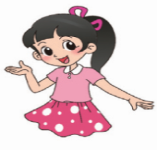 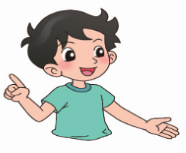 假分数化成带分数或整数的方法：用分子除以分母，如果能整除就化成整数；如果不能整除，商就是带分数的整数部分，余数做分数的分子，分母不变。
带分数化成假分数的方法：先将带分数的整数部分化成与分数部分相同分母的分数，然后将这个分数与带分数的分数部分相加。
巩 固 练 习
蓝纸条的长是红纸条的几分之几？
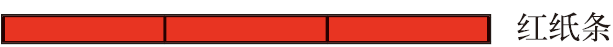 1
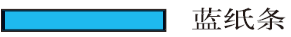 1÷3＝
3
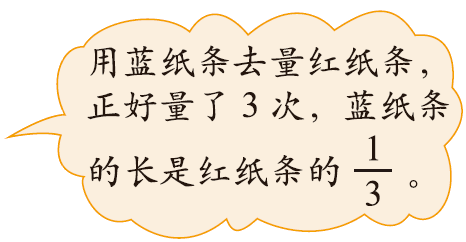 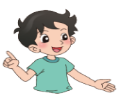 黄纸条的长是红纸条的几分之几？
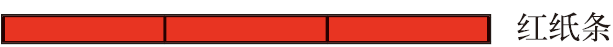 4
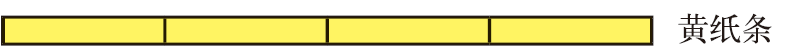 4÷3＝
3
课 堂 小 结
这节课学习了什么内容？你有什么收获和感想？